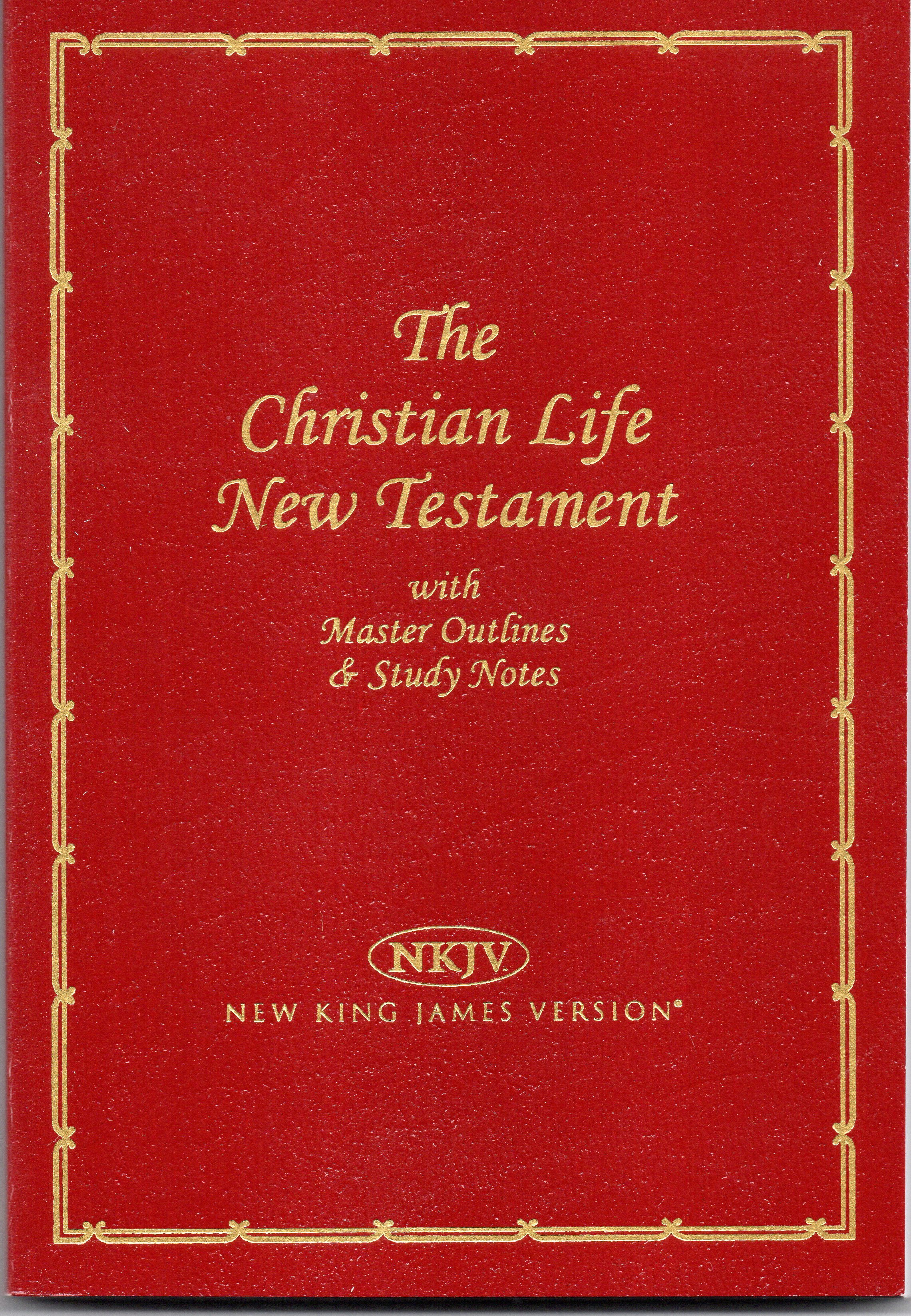 Marking A New Testament
Marking A New Testament To Give To Someone Who Does Not Have A Personal Relationship With Jesus Christ
Include your name &Mobile Number
Thomas
Your Name Here
336-000-0000
March 1, 2021
Verse Pages to Mark
John 3:16 – For God so loved the world that He gave His only begotten Son, that whoever believes in Him should not perish but have eternal life.
Romans 3:23 – All have sinned and fall short of the glory of God.
Romans 5:8 – But God demonstrated His love toward us in that while we were still sinners, Christ died for us.
Romans 6:23 – The wages of sin is death, but the gift of God is eternal life in Christ Jesus our Lord.
Romans 10:9-10 – If you confess with your mouth the Lord Jesus and believe in your heart that God raised Him from the dead, you will be saved.  For with the heart one believes unto righteousness, and with the mouth confession is made unto salvation.
2 Corinthians 5:15 – And He died for all, that those who live should no longer live for themselves, but for Him who died for them and rose again.
Revelation 3:20 – Behold, I stand at the door and knock.  If anyone hears My voice and opens the door, I will come in to him and dine with him and he with Me.
Now add the page number to John 3:16-17
Thomas
Your Name Here
336-000-0000
March 1, 2021
Go To Page 162
John 3:16-17
Go To Page 268
Romans 3:23
Go To Page 270
Romans 5:8
Go To Page 273
Romans 6:23
Go To Page 279
Romans 10:9-10
Go To Page 316
2 Corinthians 5:15
Go To Page 438
Revelation 3:20
Go To Back Page
Five Questions
Do you understand that you are a sinner, you have done wrong activities?
Do you want to be forgiven of your sins?
Do you believe that Jesus died on the cross for your sins and rose from the grave?
Are you willing to repent of your sins and surrender your life to Jesus and allow Him to lead your life?
If so, pray ask God for His forgiveness of your sins and invite Jesus to enter your life and be your Lord.
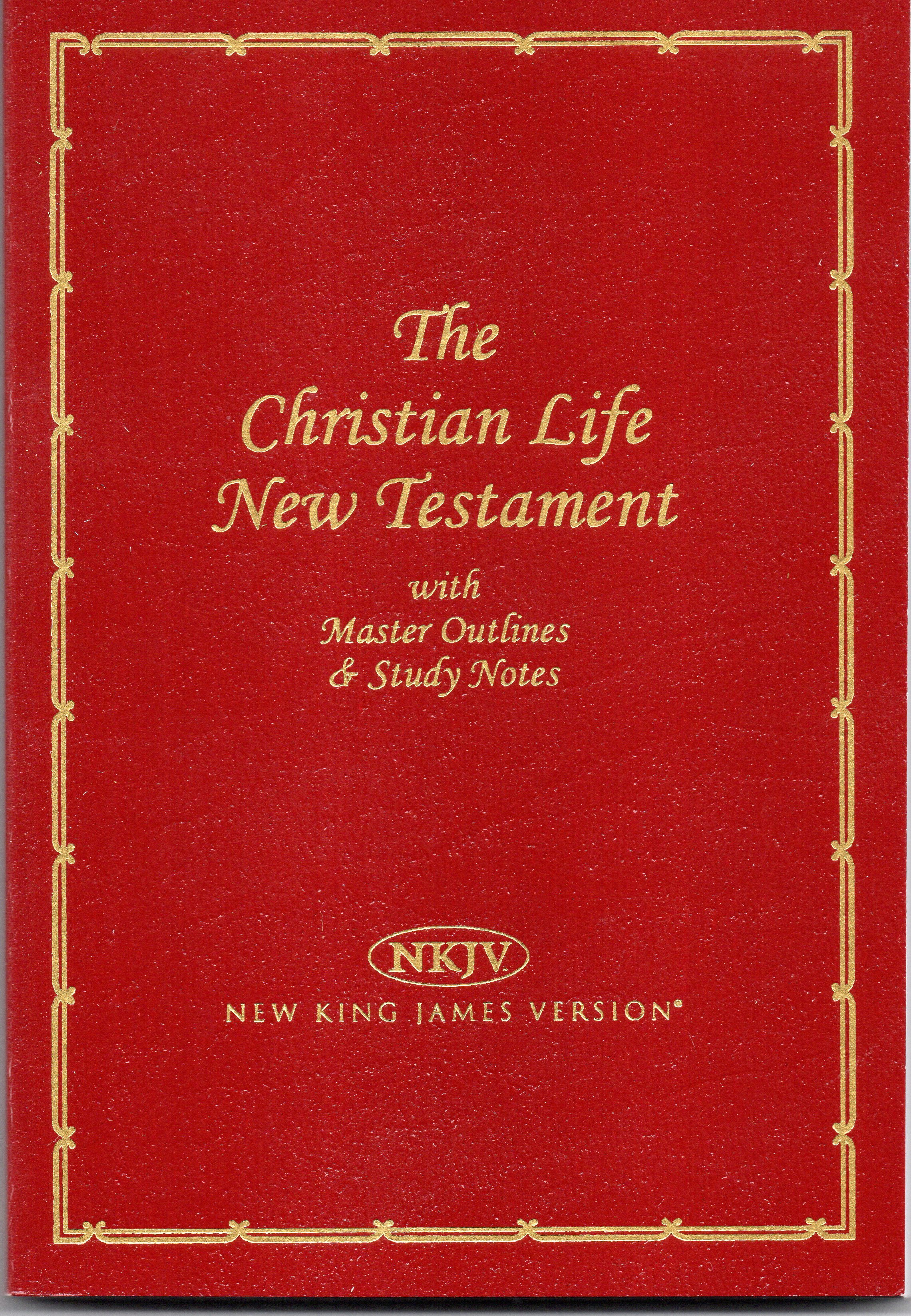 How to present the New Testament